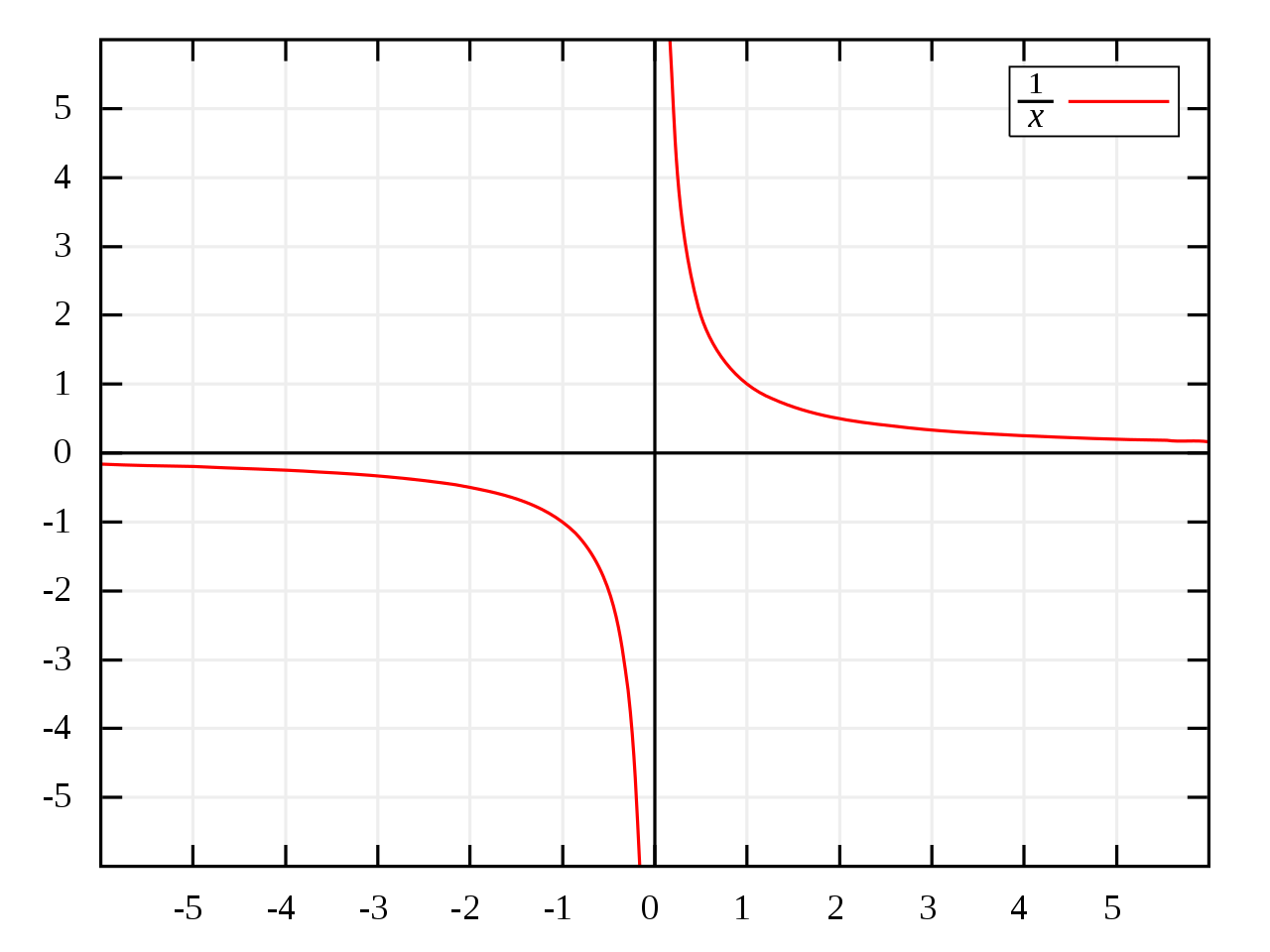 СИСТЕМА РАСПОЗНАВАНИЯ ЭСКИЗОВ ГРАФИКОВ
Автор:
Дагаева Мария
РАСПОЗНАВАНИЕ ГРАФИКОВ
Суть задачи
Главная функция приложения — это распознавание графиков функций, линий и отмеченных точек на изображении
РАСПОЗНАВАНИЕ ГРАФИКОВ
Актуальность
Интеграция в проект «Решебник»
Автоматизирование задач с графическим решением
РАСПОЗНАВАНИЕ ГРАФИКОВ
РОЛИ
Дагаева Мария:
Создание REST-приложения, выполняющего распознавание, с API, принимающим изображения в качестве входных данных.
Фронтенд-разработчик: WANTED!
Разработка клиента со встроенным графическим редактором.
РАСПОЗНАВАНИЕ ГРАФИКОВ
Результат
Готовое для интеграции приложение со способностью верно оценивать ответы на задания
РАСПОЗНАВАНИЕ ГРАФИКОВ
ПЛАН РАБОТ
Приложение на языке python
Библиотека tensorflow для работы с нейронными сетями
Сроки:
Прототип 							10.12.18
Рабочая версия 						15.01.19
Надежная (после тестов) версия 				15.03.19
Готовая версия (интеграция с «Решебником») 	13.05.19